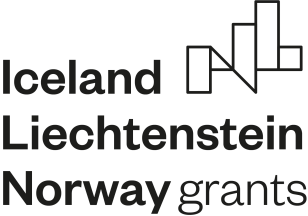 Organizacja imprez turystycznych – nowoczesne trendy
Webquest przeznaczony dla uczniów szkół ponadpodstawowych. Jego celem jest zaznajomienie uczniów z ciekawymi formami spędzania wolnego czasu podczas wyjazdów turystycznych.
Wprowadzenie
Wakacje to czas utęsknionego odpoczynku i pełnego rozluźnienia.
Można choć na chwilę zapomnieć o swoich codziennych obowiązkach.
W zależności od regionu świata w którym spędzamy wakacje, pory roku bądź towarzystwa z jakim obcujemy formy spędzania wolnego czasu na nich różnią się
Wprowadzenie
Turystyka to jedna z najszybciej rozwijających się gałęzi gospodarek XXI wieku
Wraz z nią popularność zyskują różne formy imprez turystycznych.
O jakich z nich słyszałeś? W ilu z nich sam brałeś udział?
Zadanie
Uczniowie dzielą się na grupy 
Przy użyciu mapy każda z grup ma za zadanie wytyczyć dokładną trasę wraz z uwzględnieniem portów wycieczkowego jachtu,  na którym w  następnym zadaniu zaplanuje szereg niezapomnianych imprez dla urlopowiczów.
Zadanie
Każda z grup następnie tworzy scenariusz imprez odbywających się w trakcie rejsu.
Zadanie
Scenariusz wraz z mapą jest następnie prezentowany przez lidera grupy
Nauczyciel zadaje pytania związane z tematem, na które będziecie musieli znaleźć odpowiedź.
Proces
Informacji potrzebnych do przygotowania prezentacji szukajcie w podanych stronach internetowych lub innych wam znanych.
Praca musi być estetyczna (ładnie wykonana) i czytelna. 
W każdej prezentacji musi być podany:
1. Temat pracy.
2. Imię i nazwisko uczniów którzy ją przygotowali.
3. Opracowanie tematu według wytycznych.
Proces
Uczniowie dzielą się na grupy. Każda z grup dostaje mapę konturową świata, na której są zaznaczone jedynie najważniejsze obiekty geograficzne.
Proces
Scenariusz rejsu w formie prezentacji powinien zawierać następujące elementy:
Port, z którego jacht wypłynie w trasę;
Port, do którego przybije;
Przystanki pośrednie
Proces
Przykładowe imprezy z uwzględnieniem grup wiekowych;
Wymogi dot. bezpieczeństwa uczestników rejsu
Plan krótkiego zwiedzania miejsc do których jacht przybije
Jak zachęcić i rozreklamować imprezę wśród potencjalnych klientów
Transport klientów do portu wypłynięcia jachtu
Wyżywienie
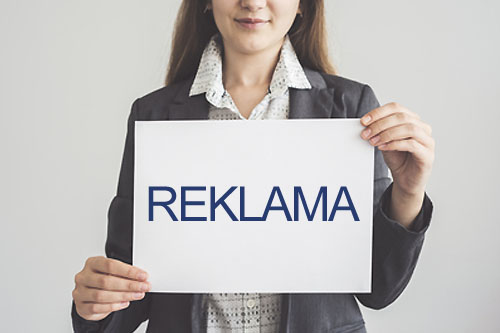 Proces
Nauczyciel w trakcie zadawania pytań porusza ewentualne problemy, które mogą pojawić w trakcie planowanej imprezy turystycznej
Lider konsultuje odpowiedzi z resztą grupy
Proces
Następnie dochodzi do dyskusji między grupami. 
W jej trakcie tworzony jest wspólny wymarzony plan imprezy turystycznej, uwzględniający przeciwności losu, z którymi może się napotkać
Źródła
https://prezi.com/p/gz0jibesaayw/etapy-organizacji-imprezy-turystycznej/
https://www.fly4free.pl/forum/rejs-od-r-do-s-ndash-czyli-wszystko-o-rejsie-wycieczkowym,1614,65085
https://prezi.com/ijrlzv0po3qr/zasady-programowania-imprez-turystycznych/
http://www.organizatorzyimprez.pl/artykul,999,organizacja-imprezy-turystycznej.html
https://mfiles.pl/pl/index.php/Impreza_turystyczna
http://www.klasterturystyczny.pl/pomoc/baza-wiedzy/wspolczesne-trendy-w-turystyce,54.html
Ewaluacja
Ewaluacja
Konkluzje
Na zajęciach mogliście poznać tajniki organizacji imprez turystycznej;
W branży tej pojawiają się coraz to nowsze formy ich planowania;
Dzięki udziale w dyskusji wzmocniliście swoją komunikatywność i umiejętność tworzenia własnej opinii;
Poradnik Nauczyciela
Rozłożenie w czasie zaproponowane w tym WebQuest powinno się zmodyfikować w zależności od potrzeb, możliwości i umiejętności  uczniów.
Nauczyciel  powinien dokładnie przeanalizować treści Web Questa wspólnie z uczniami, aż do momentu ich zrozumienia przez uczniów. Powinien jednak bardziej służyć im pomocą, radą, wyjaśnieniami, a nie wyręczeniem, czy gotowymi rozwiązaniami. Taka metoda będzie też dobrą formą do wdrażania do samodzielności.
Nauczyciel powinien przygotować kartki z zagadnieniami do opracowania dla każdej grupy oraz wytycznymi związanymi z pracą.
Nauczyciel powinien służyć pomocą przy zapoznawaniu się uczniów z materiałami źródłowymi.